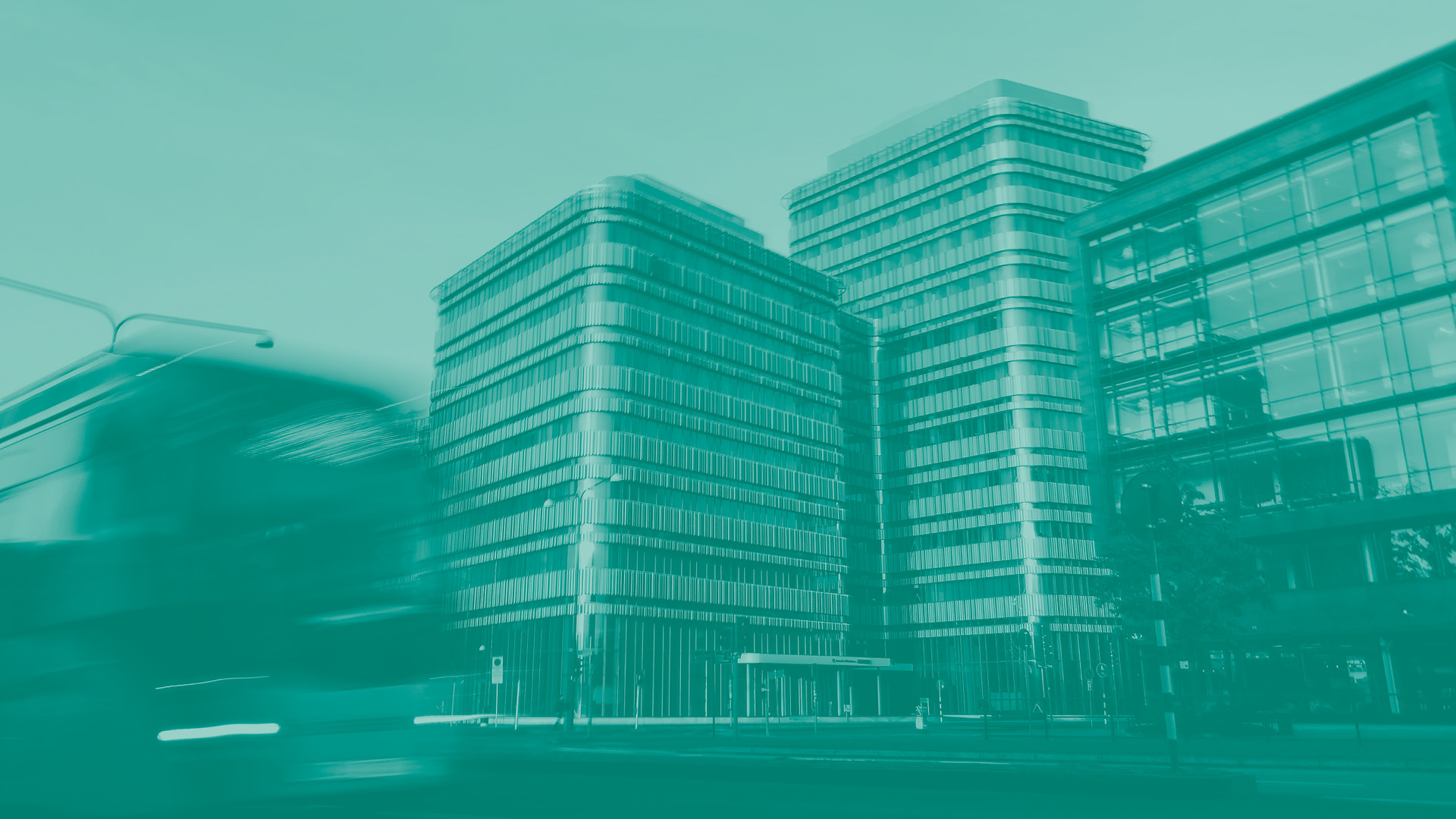 Resurser för projekt
Fredrik Björk, Dept. Urban Studies, Malmö University || fredrik.bjork@mau.se || 2021-02-11||
Resurser
Ekonomiska resurser
Försäljning (varor/tjänster)  Sponsring
Bidrag/donationer (ej motprestation gentemot  bidragsgivaren)
Projektmedel (uppdragsgivare definierar mål)
Ideellt arbete (privatpersoner)  
”Gifts in kind” (varor/tjänster)  
”Pro bono (publico)”
Hur?
Inga gratisluncher
Utbyte av resurser/tillgångar  
Vad har vi? Vad vill vi ha?
Mer utsatt med offentlig finansiering (’bidrag’)?
Handböcker beskrivs ibland offentlig finansiering som osäker
Intäkter från privata källor ses ofta som  säkrare (”Bättre”?)
Mycket begränsad forskning
Men det finns det tyder på motsatsen (!)
Viktigt med balans – med få kunder blir man mer utsatt
Generellt i projekt
Ofta är projektbidrag enda intäktskällan
För samhällsentreprenörer kan projekt vara en byggsten i den större verksamheten
Lämpar sig för aktiviteter där man skapar värden som den som drar den direkta nyttan av dem inte har möjlighet att betala för den, men där det finns en samhällsnytta
Finansiär
Mål-grupp
Projekt
Kund
Försäljning
Verksamheten, organisationen
Idag inte särskilt svårt att hitta projektmedel  för enstaka insatser/uppstart
Däremot betydligt svårare att hitta uthålliga  lösningar
Tänk/planera för det långsiktiga  resursbehovet redan innan man gör en  projektansökan – annars kommer en stor del  av projekttiden att gå åt till detta (och inte till  själva uppstarten!)
Ibland behöver man en större, mer erfaren organisation som tar på sig rollen som projektägare (paraplyorganisationer etc.)
Socialt kapital
Två betydelser: Sociologisk (Ex Putnam) – båda viktiga för samhällsentreprenörer
“Den tillit som individerna i en grupp eller samhälle har för varandra”; nätverk
Även i relationen mellan individ och organisation/institution
“Social Capital”
Ekonomiskt (USA)
Kapital som används för att investera i  verksamheter med sociala mål
Ex. SoCap (Social Capital Markets)
Eg. En form av investeringslogik – men vill  ofta fokusera på de investeringar som ger  störst “social impact”;
SROI (Social return on investment)
På väg bort – idag talar man mer om IMPACT INVESTMENT
Hållbara investeringar
Skillnad på investeringar och projektmedel (?); olika typer av aktörer
Investeringslogik – ’return on investment’, samt att man vanligen förväntar sig att investeringen antingen skall återbetalas eller ge en andel i verksamheten
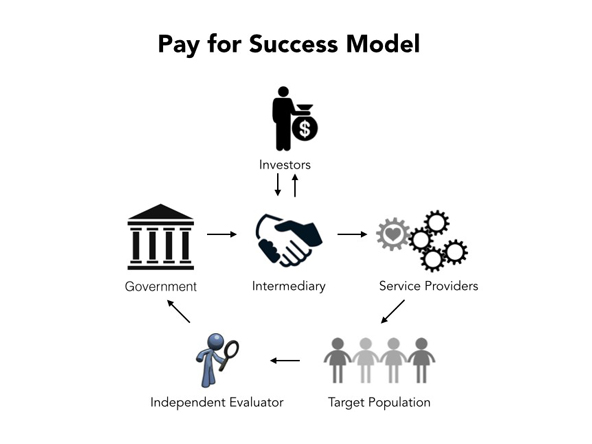 Utfallskontrakt/Social impact bonds
Privat investerare
Offentlig sektor garanterar – ”pay for success”
Utförare – vanligen NGO eller socialt företag
Bestämda indikatorer, verifieras av utomstående expert
Succé  > om indikatorerna nås > får inv. pengarna tillbaka (ofta + bonus)
[Speaker Notes: https://ssir.org/articles/entry/social_impact_bonds_more_than_one_approach]
Crowd sourcing
Betyder att många  går in och bidrar med lite
Kan vara pengar (Crowd funding) – Olika former
Eller annat (kunskap, kompetens)
De som bidrar kan mobiliseras som ambassadörer!
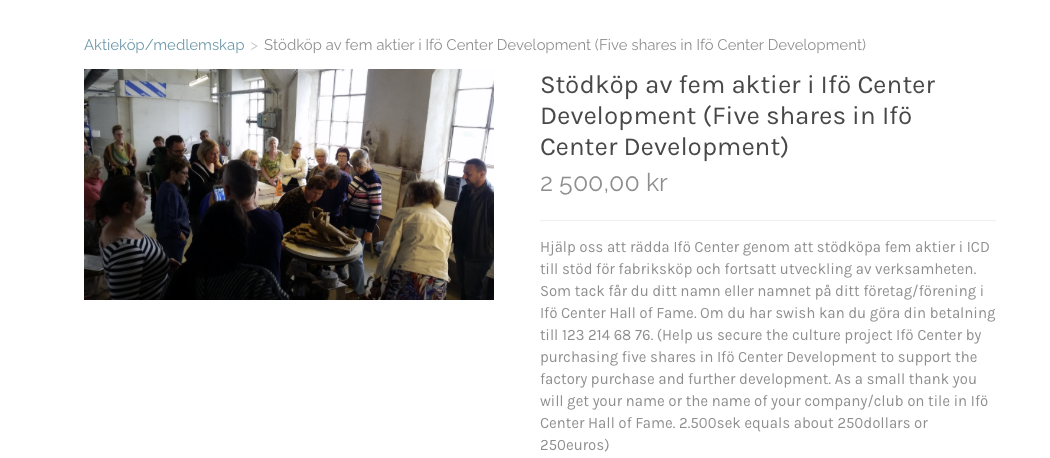 IFÖ Center
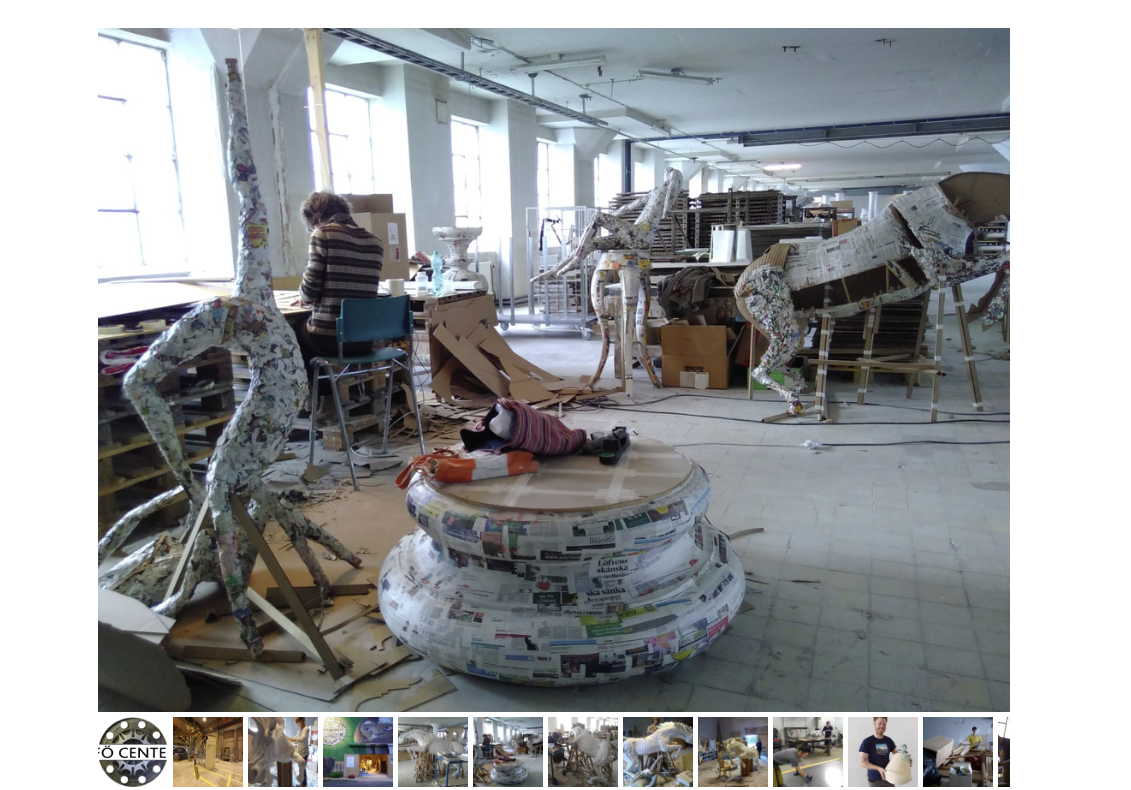 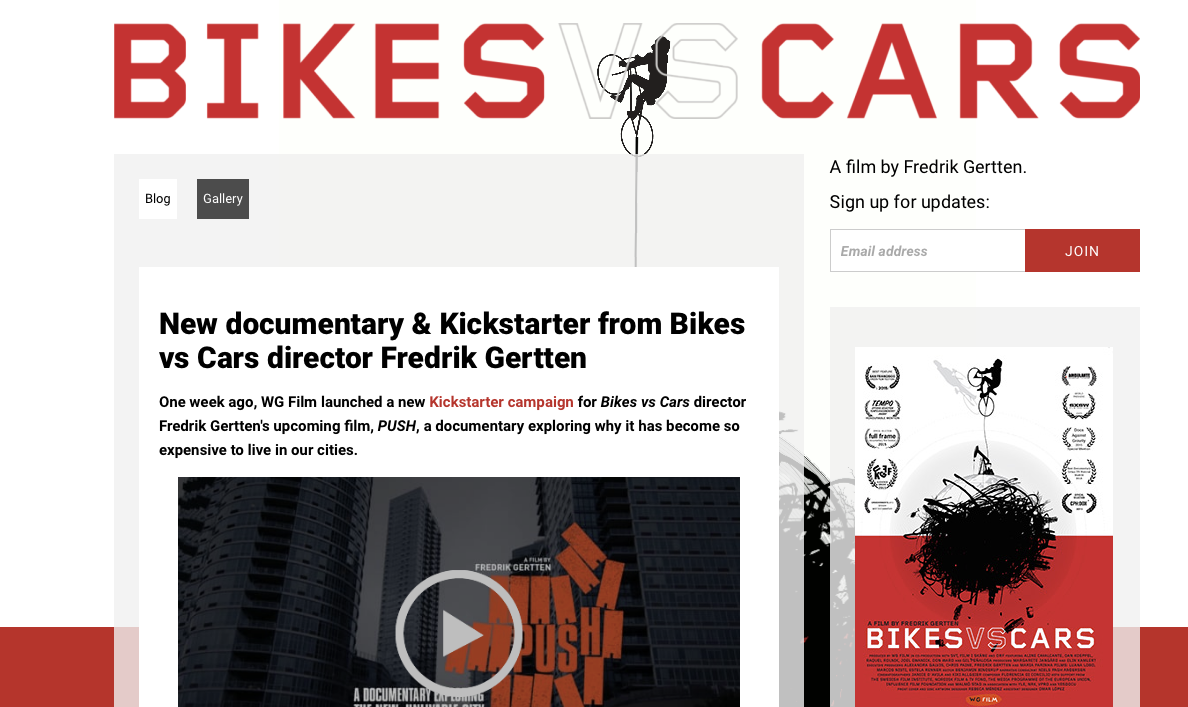 Vilka former skall man använda?
Vilka former KAN man använda? (dvs det kan finnas restriktioner beroende på juridisk form, hur länge man funnits etc.)
Projektets karaktär
Hur ser våra behov ut – fasta kostnader, initiala investeringar eller stora löpande behov?
Kan/vill kunderna betala för tjänsten
Behöver vi expertkunskaper/specialutrustning? Eller kan behoven täckas genom crowd sourcing?
Om vi bestämmer oss för att söka projektmedel, hur följer vi upp detta? 
Det finns fördelar och nackdelar med alla!
”Tumregler”
Förtroende, legitimitet
Socialt kapital 
”Track record”
Ömsesidiga vinster/fördelar
Tydligt vad som skall göras/vilka resultat som kan förväntas 
Ibland enklare med resurser än med pengar  
Använd nätverk
Att tänka på med projektansökningar
Rätt språk – rätt begrepp
Men inte överdriva –det måste vara  genomförbart, och ni måste visa att ni har  kompetens och engagemang som gör att ni  kan genomföra det
Kolla att ansökan är i linje med riktlinjer och  syften; viktigt särskilt vad gäller  organisationsfrågan
Var ute i god tid, ofta finns någon att kontakta  för råd och tips – får ni nej, be om  motivering/feedback
Var konkret